Analysis of laser and Circuit Cam parameters for making cuts in 4mil stainless steel shims.

Conclusions:

Best recipe parameters for 4mil, 304 stainless cuts:
Frequency = 100 kHz
Power = 950W
Mark speed = 250 mm/s
Repetitions = 20

Best recipe success criteria:
Sample cuts out with minimal bending required.
Minimized damage/burning around cut.
Minimal kerf.

For closed loop objects (astm dogbones, single geometric objects such as squares or circles) use “Modify->Convert to closed outline path”.   For complicated objects that cannot be converted to closed paths in Circuit Cam, use “Modify-> Convert to one flash”.


If mark speed is too high relative to frequency, the individual laser pulses can be observed in the cut.
R. Greb, ATAMI, Oregon State University, June-19-2019
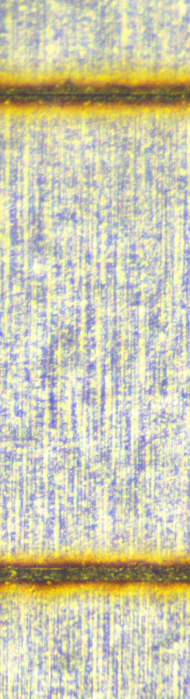 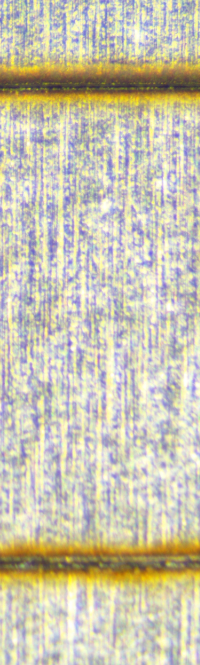 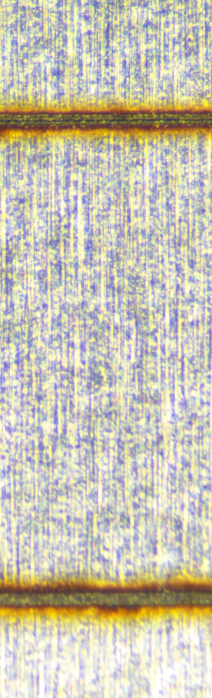 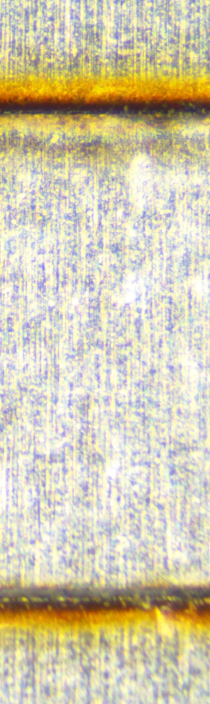 Top down images of cuts that produced samples that popped out of the shim.

4 is shown after the center fell out so, it’s inner edge is not the same as the others.
4
3
2
1
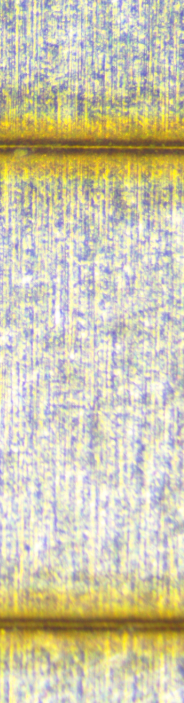 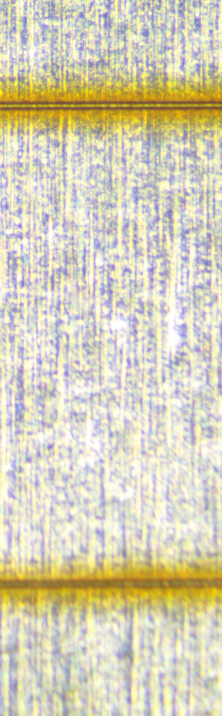 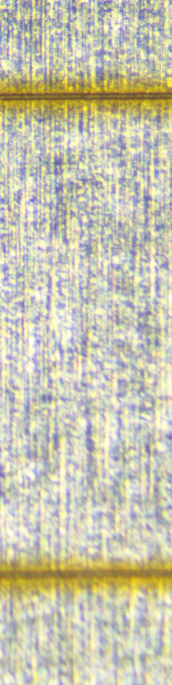 Single line (no repeats)


Frequency/powered varied as shown
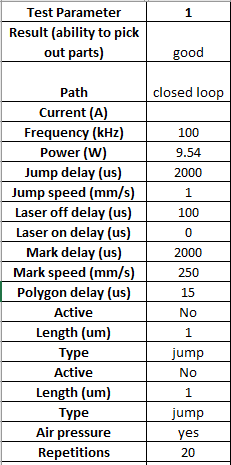 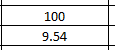 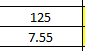 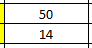 4
5
8
1
8
5
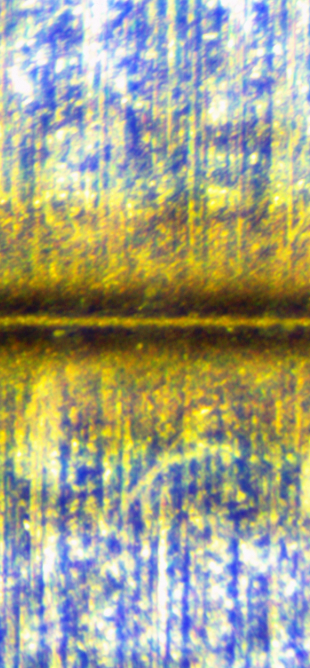 4
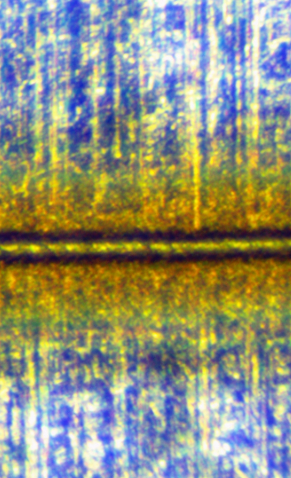 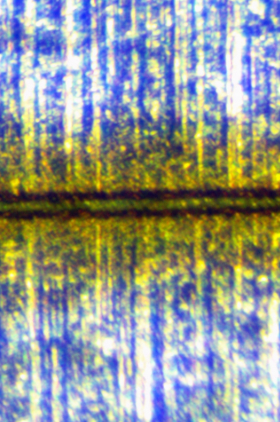 Close up of the same 3 cuts as the previous slides.
Top down images of the cuts from a test structure.
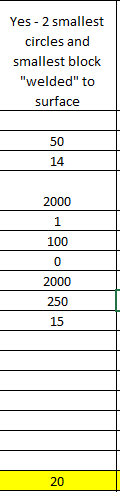 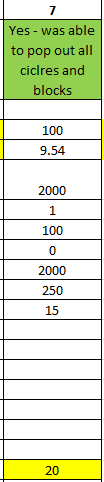 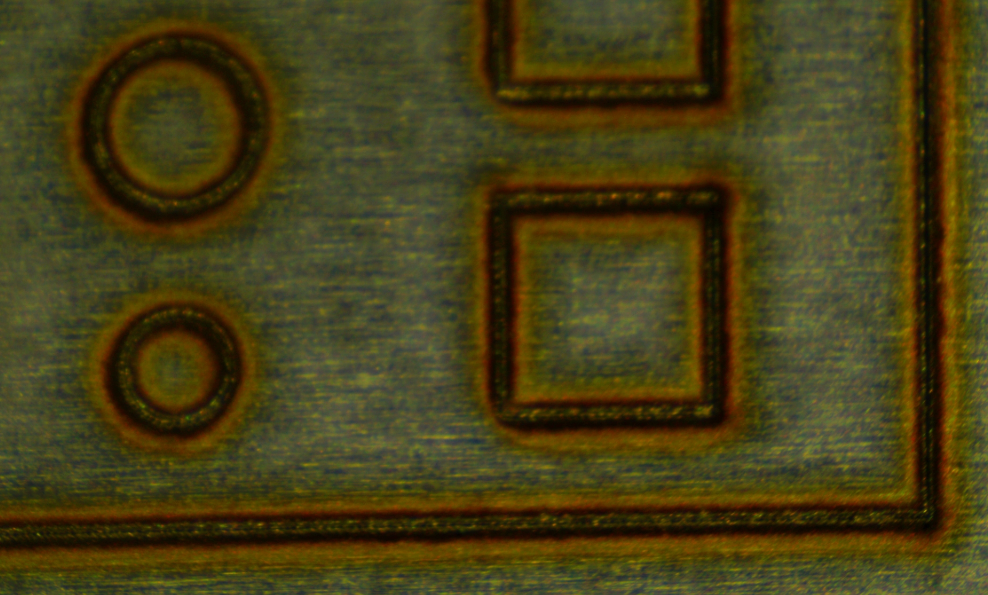 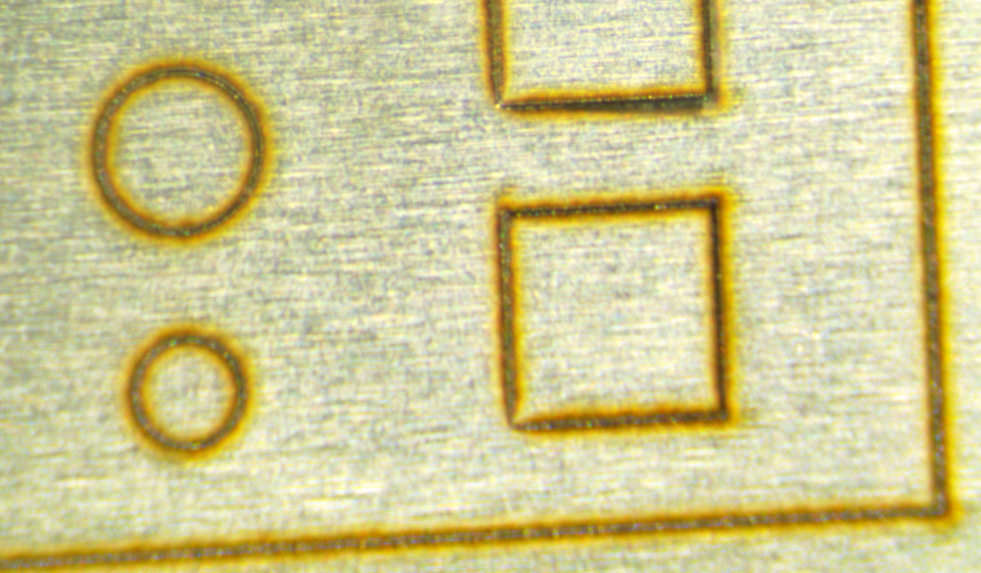 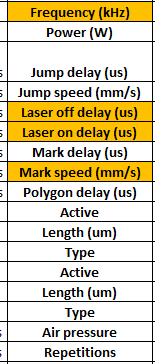 CircuitCAM 6.2:

A - “Modify->Convert to closed outline path”

B - “Modify-> Convert to one flash”


These are single path cuts with the two file conversion methods.

You can see that the closed outline path has a more complete cut line.
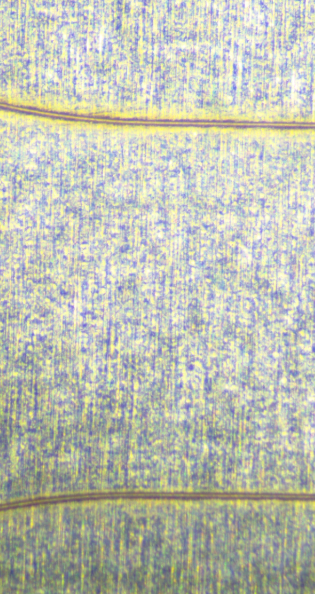 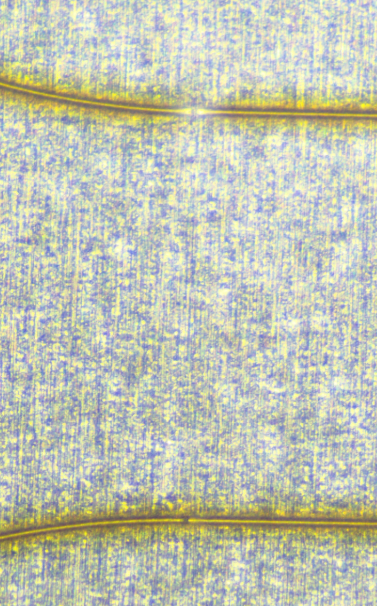 A
B
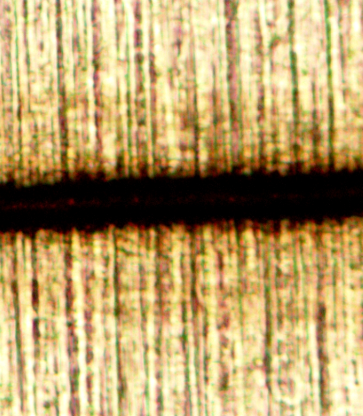 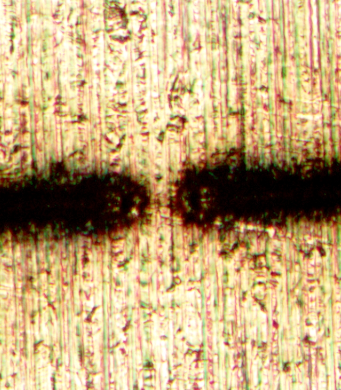 B
A
Close ups of same cuts from previous slides.
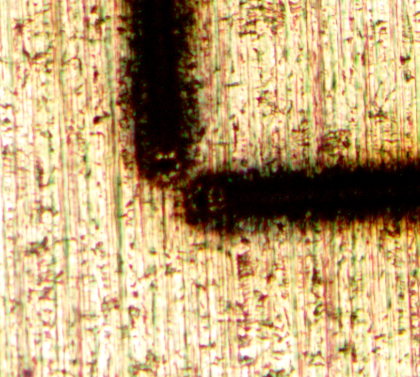 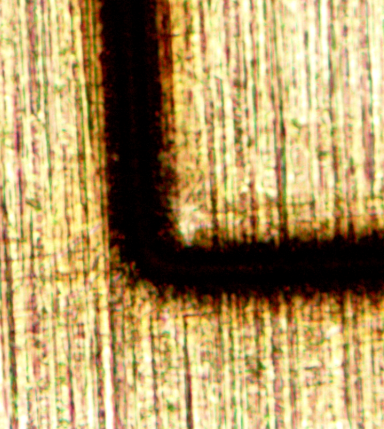 This shows the effect of a very high mark speed relative to the same laser frequency:
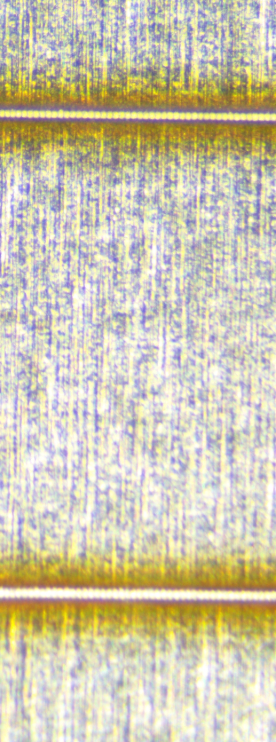 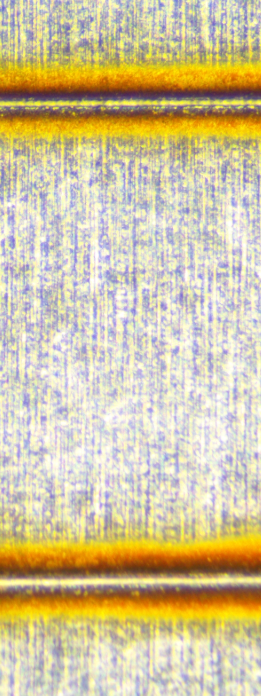 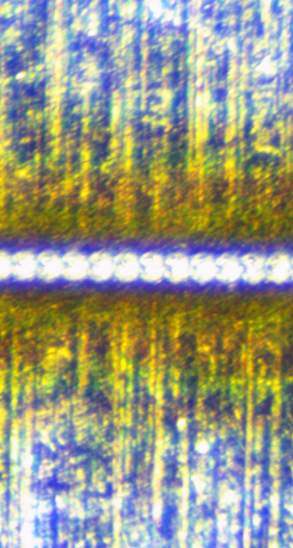 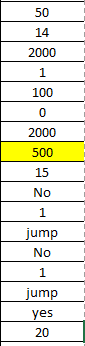 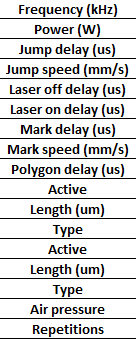 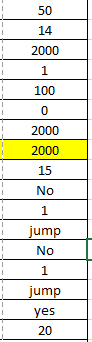 8mil shim cuts:
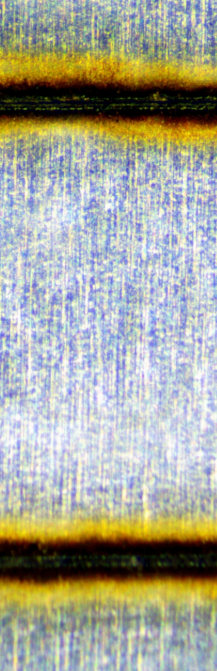 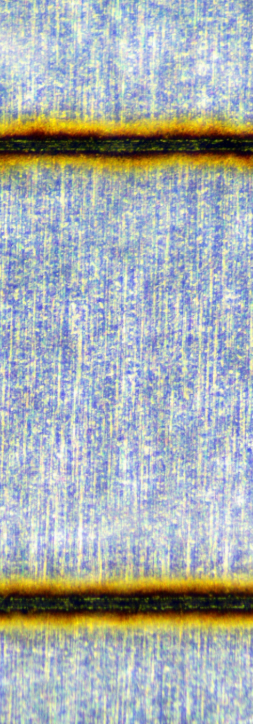 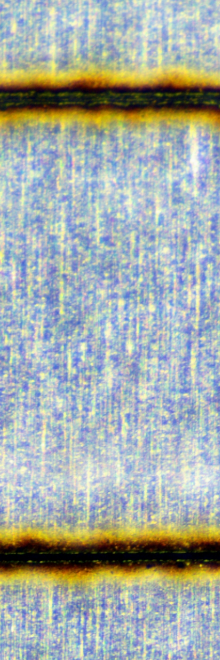 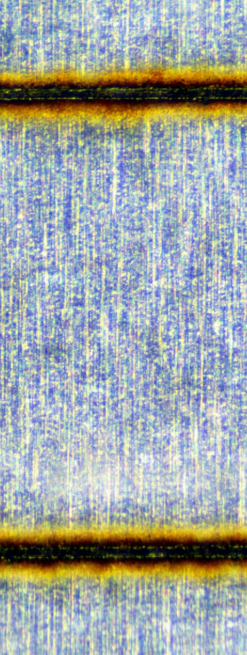 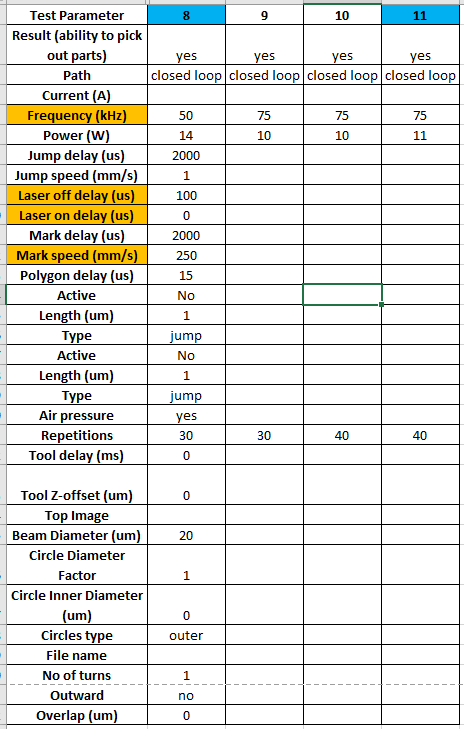 9
10
8
11